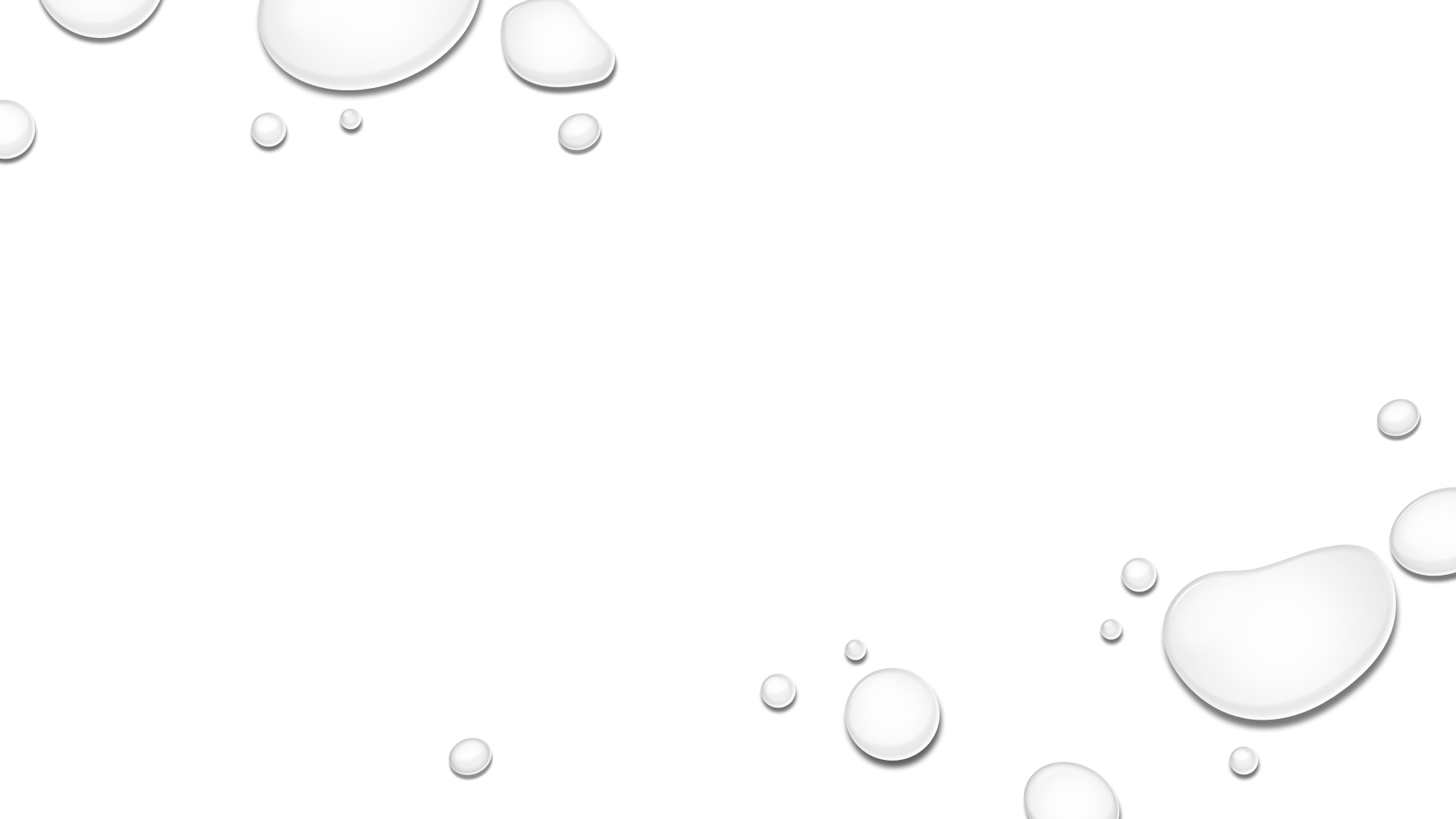 Town of pelham, 
New Hampshire
IDDE and SWPPP Training 2024
Illicit Discharge Detection and Elimination (IDDE)
[Speaker Notes: What is IDDE? Acronym 
An illicit discharge detection and elimination program comes from the MS4 permit, issued by the EPA]
Background on the MS4 Permit
What is a MS4?
A Municipal Separate Storm Sewer System (MS4) is composed of the structures within the town that either collect, convey, or outfall stormwater
Some examples of these structures include drain manholes, swales, catch basins, stormwater drainage basins, and culverts
Why is it called The Permit?
The Permit authorizes towns to discharge stormwater under the Clean Water Act and National Pollutant Discharge Elimination System (NPDES)
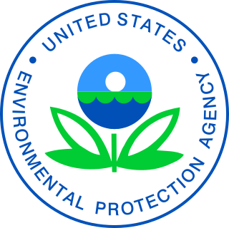 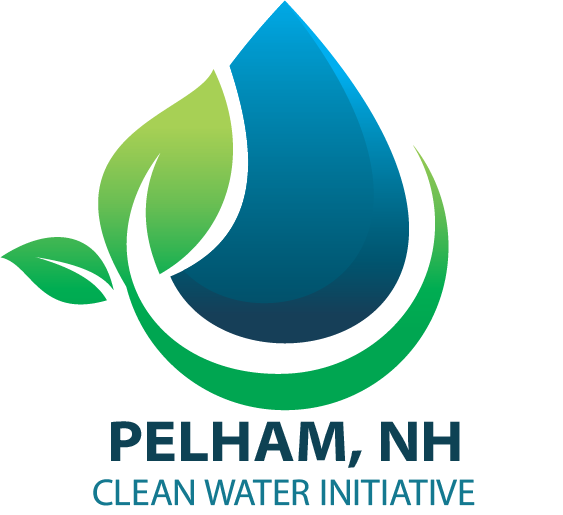 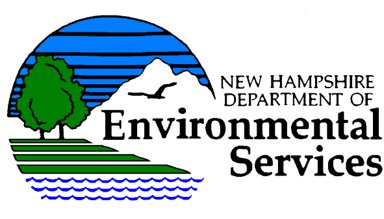 Illicit Discharge Informational Video
Illicit Discharge informational video can be found on the MCM #3 page of nh Ms4 website
Intentional: dumping directly into catch basins or surface waters i.e., pet waste in catch basins or yard waste into surface waters​
Unsuitable Original Infrastructure: Old building floor drains connected to the storm drain system​
Obstruction of Municipal Storm Drain System: Any contractor or resident may not obstruct or interfere with the storm drain system without permission
If it hasn’t rained recently and there is a flow coming out of an outfall, that might indicate an illicit discharge is occurring.
Identifying Illicit Discharges
[Speaker Notes: An illicit discharge is when something that isn’t stormwater enters the town’s stormwater drainage system – mainly catch basins or open surface water.]
Allowable Non-Stormwater Discharges
Diverted stream flows​
Discharge from landscaped irrigation or lawn watering​
Waterline flushing and culvert/storm drain clearing​
Dye testing if verbal notification is given to the Town of Pelham and approval is received prior to testing​
Natural flows from riparian habitats and wetlands​
Uncontaminated groundwater infiltration​
Inconsequential amounts of discharge from normal street sweeping operations​
Discharges from non-commercial recreational water uses such as dechlorinated swimming pool water, hot tubs, and skating rinks​
Condensation from air conditioning
Rising groundwater/uncontaminated pumped groundwater​
Water from HVAC systems, basement and crawl space pumps, and foundations and footing drains (except for active groundwater dewatering systems like dewatering excavations for foundations or pipelines)​
Residential vehicle, household item, and house exterior washing​
Anything permitted under an NPDES permit, waiver, or a waste discharge order administered under the authority of the EPA or NHDES if the discharge is in full compliance​
Flow from potable water sources​
Irrigation water, springs​
Fire-fighting activities
[Speaker Notes: There are a lot of materials/situations that are exempt from being considered an illicit discharge. Some examples include ac condensation, firefighting materials/activities, irrigation or lawn watering discharge, and more]
Addressing Illicit Discharges
Legal Authority
Pelham adopted the Zoning Ordinance Article VIII-I known as the Illicit Discharge Detection and Elimination (IDDE) Ordinance​
Legal authority:​
Investigate suspected illicit discharges​
Prohibit illicit discharges​
Eliminate illicit discharges​
Create and enforce appropriate procedures and actions​
Pelham Planning Department is the lead municipal agency for IDDE implementation
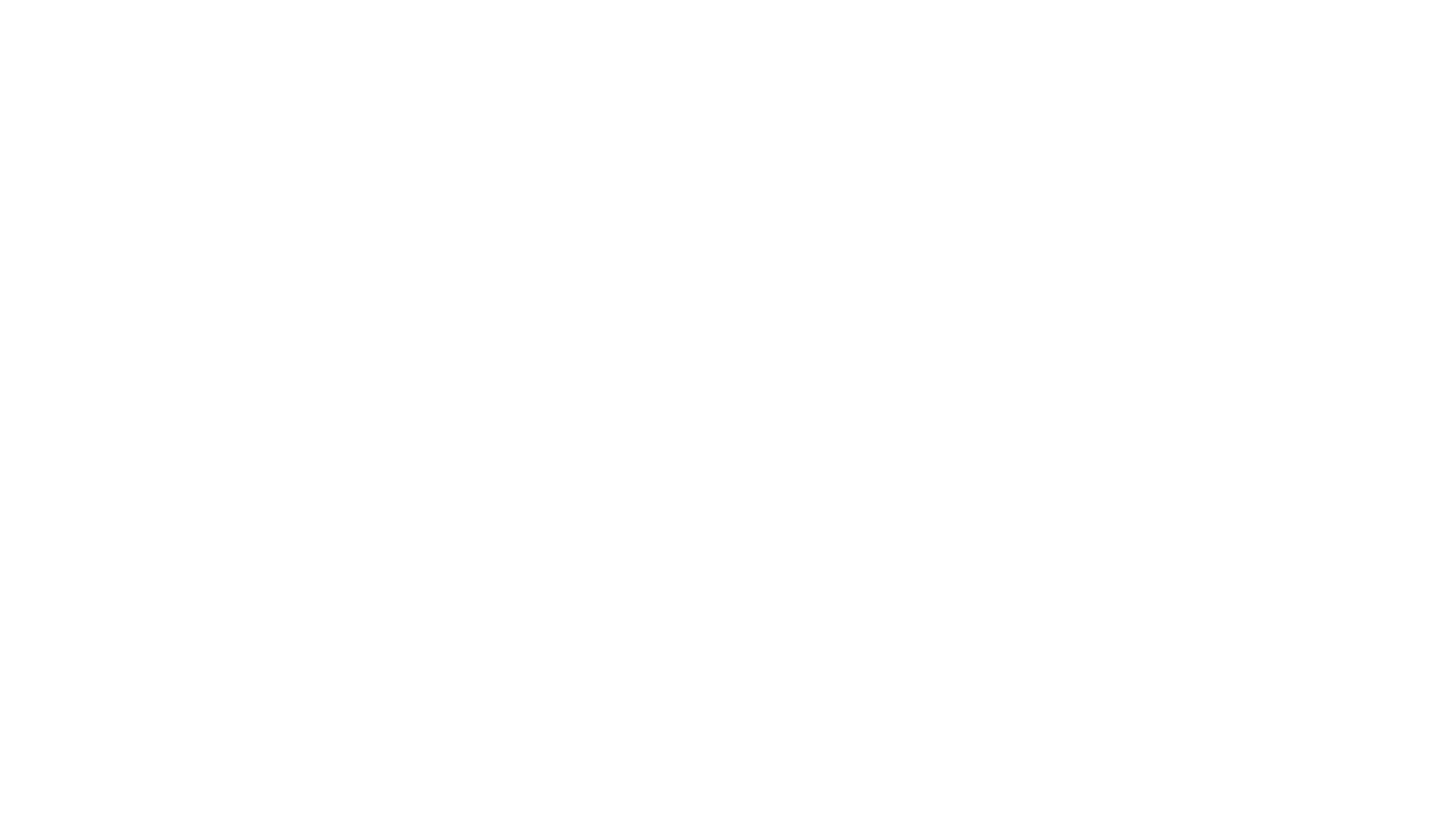 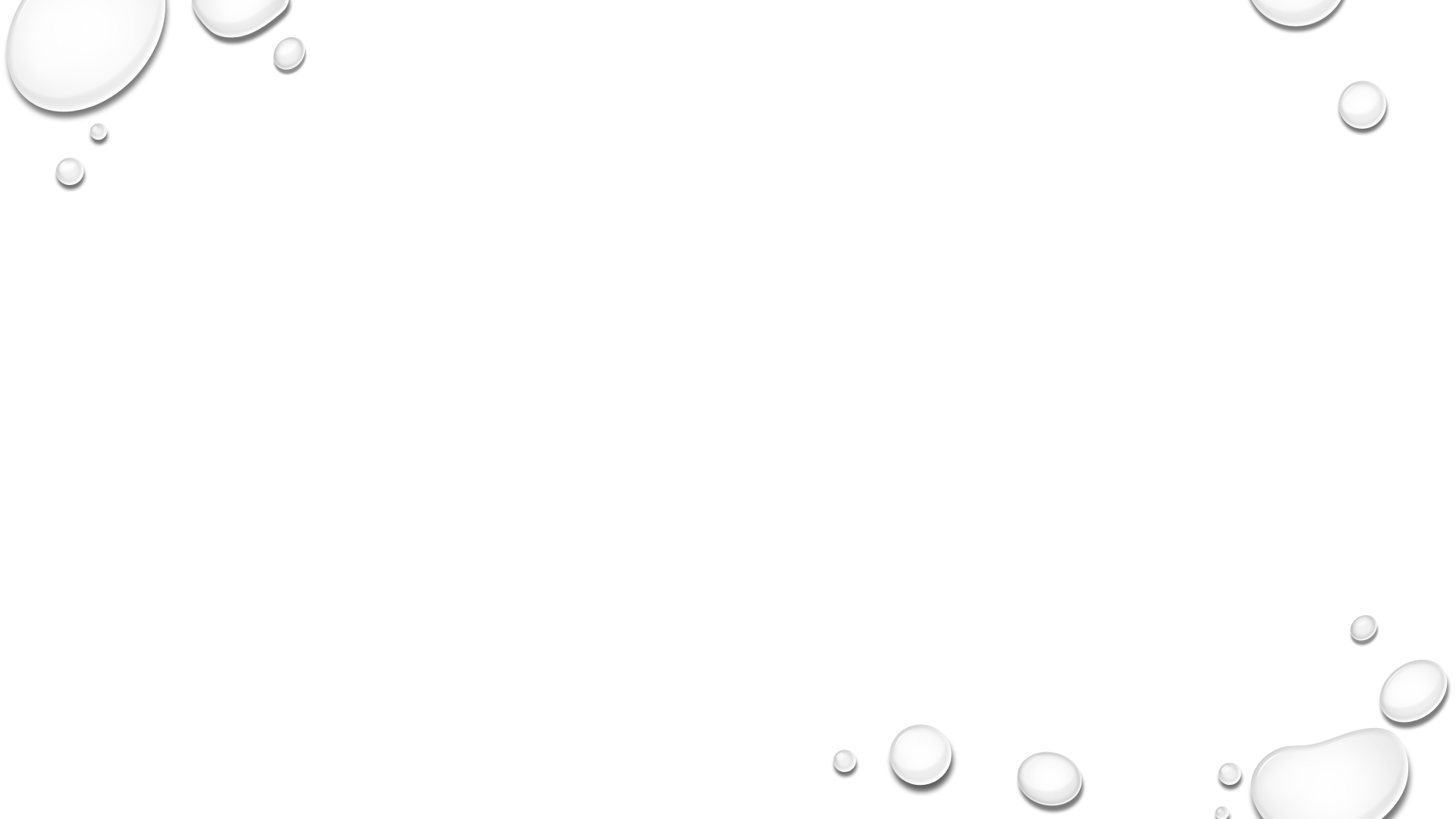 Illicit Discharge Elimination
Any Questions About IDDE?
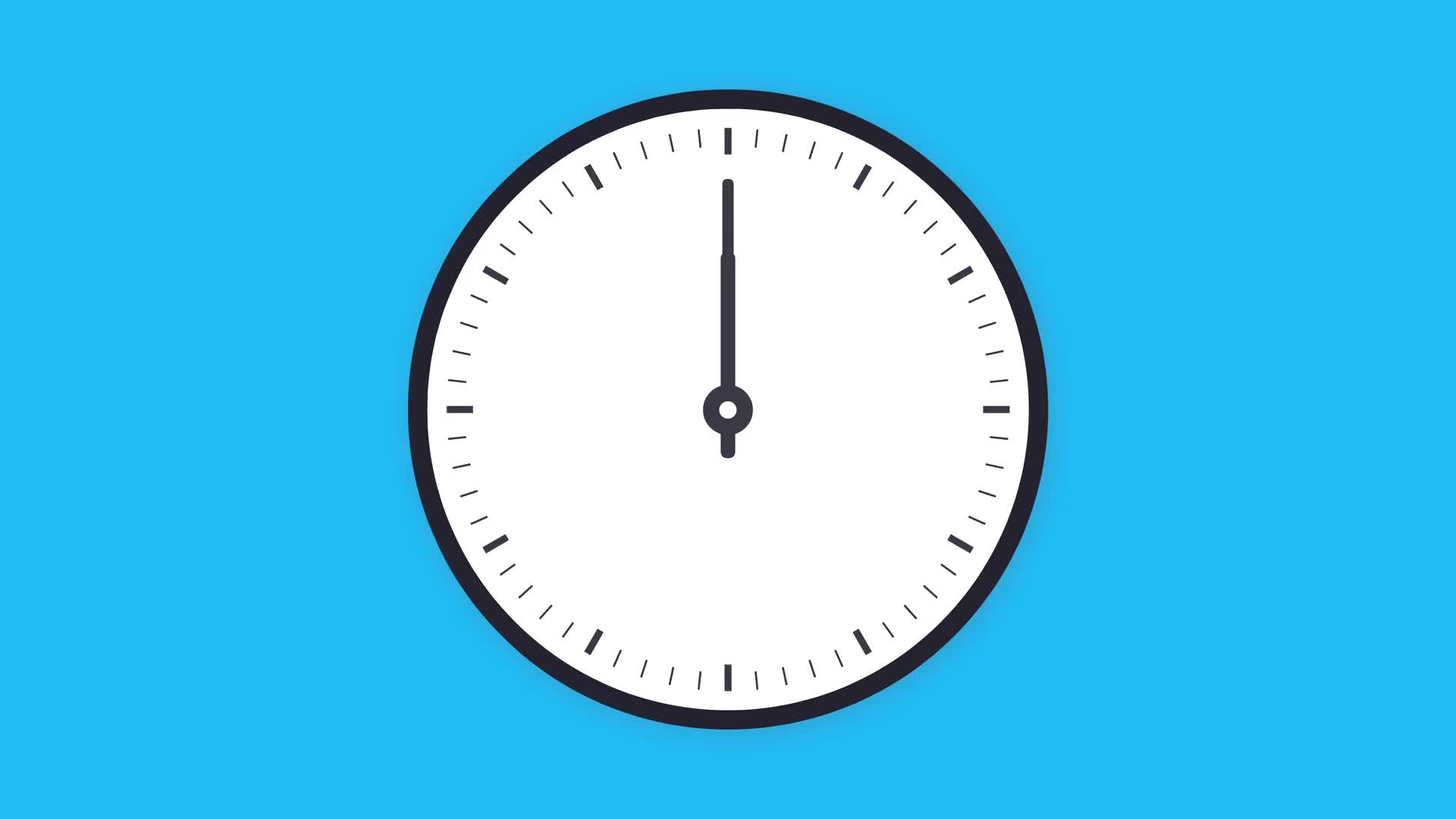 5 Minute Break
[Speaker Notes: Thank you to police and fire for coming! You are free to go, everyone else we still have to cover SWPPPs. Let’s meet back at blank time to start up again.]
Stormwater Pollution Prevention Plans (SWPPP)
SWPPP Team 2024
Cemetery Department and Gibson Cemetery
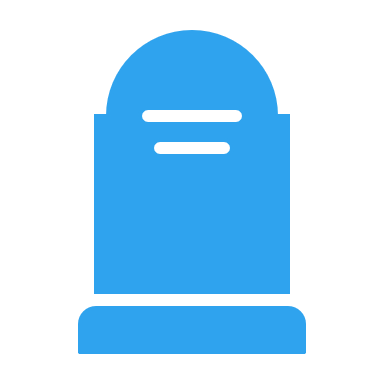 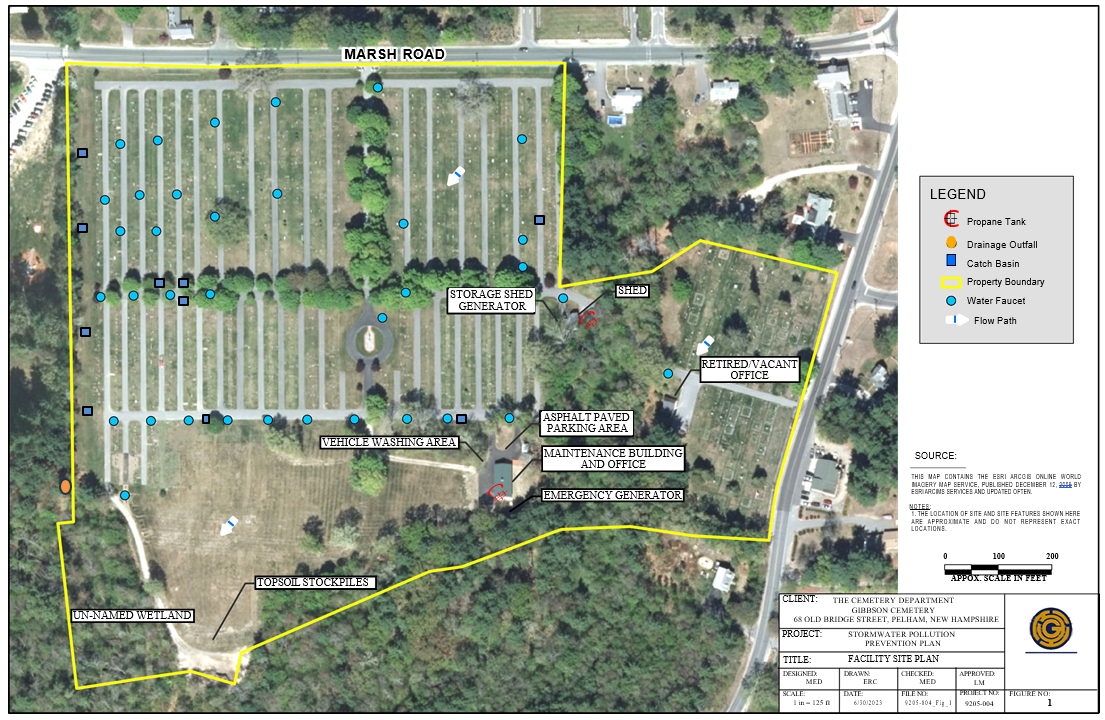 Cemetery Facility Site Plan
Potential Pollutant Sources
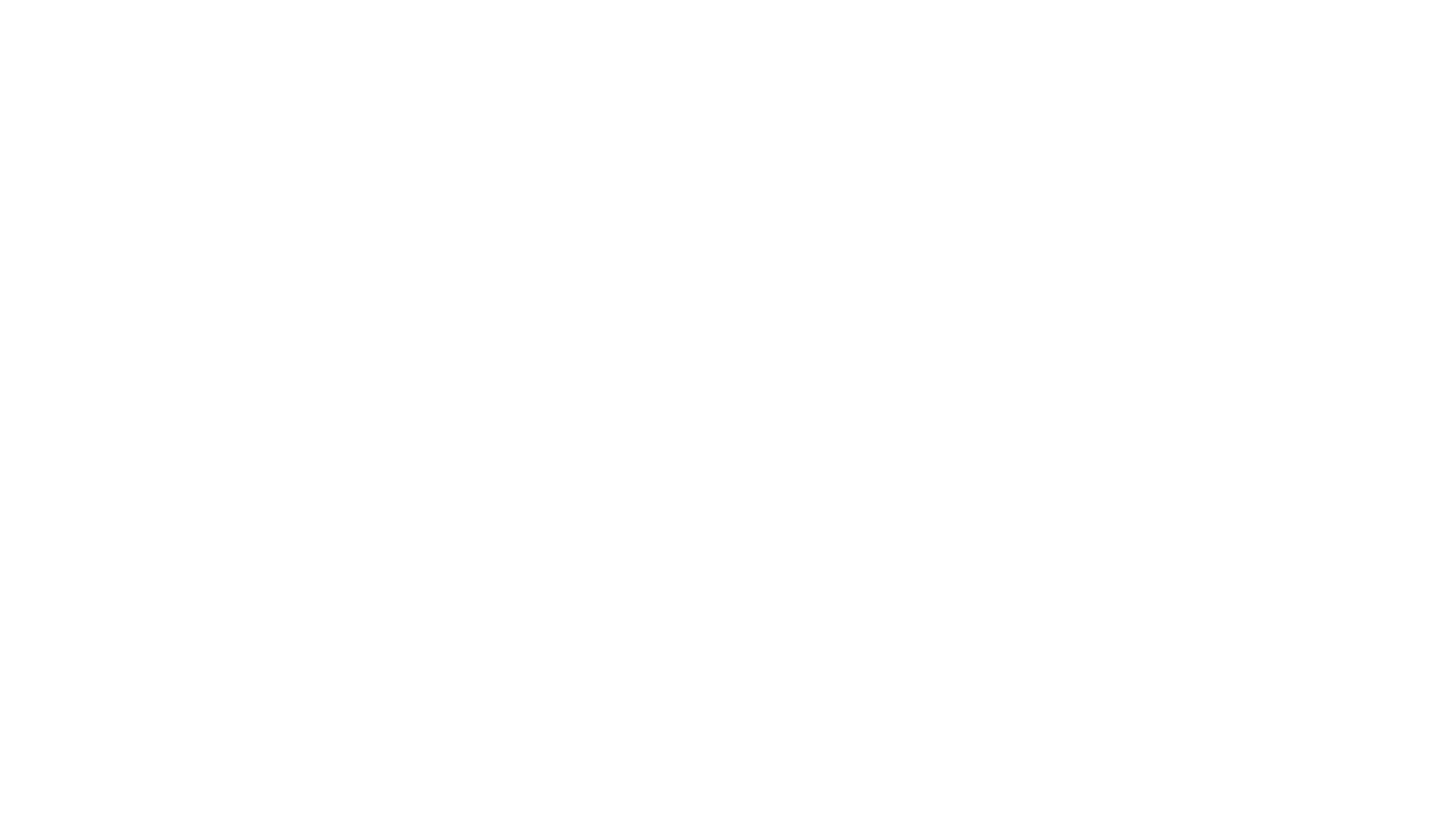 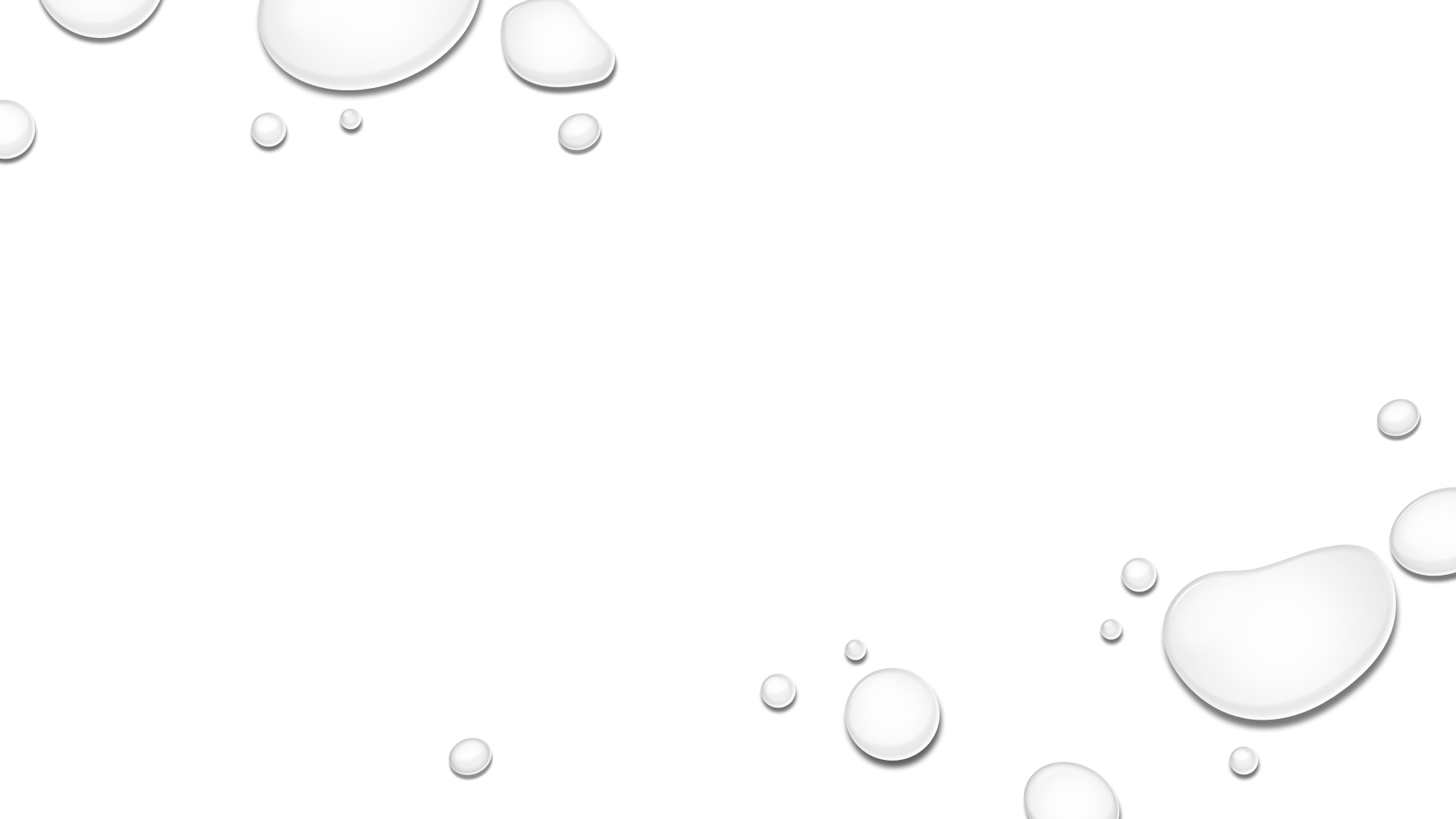 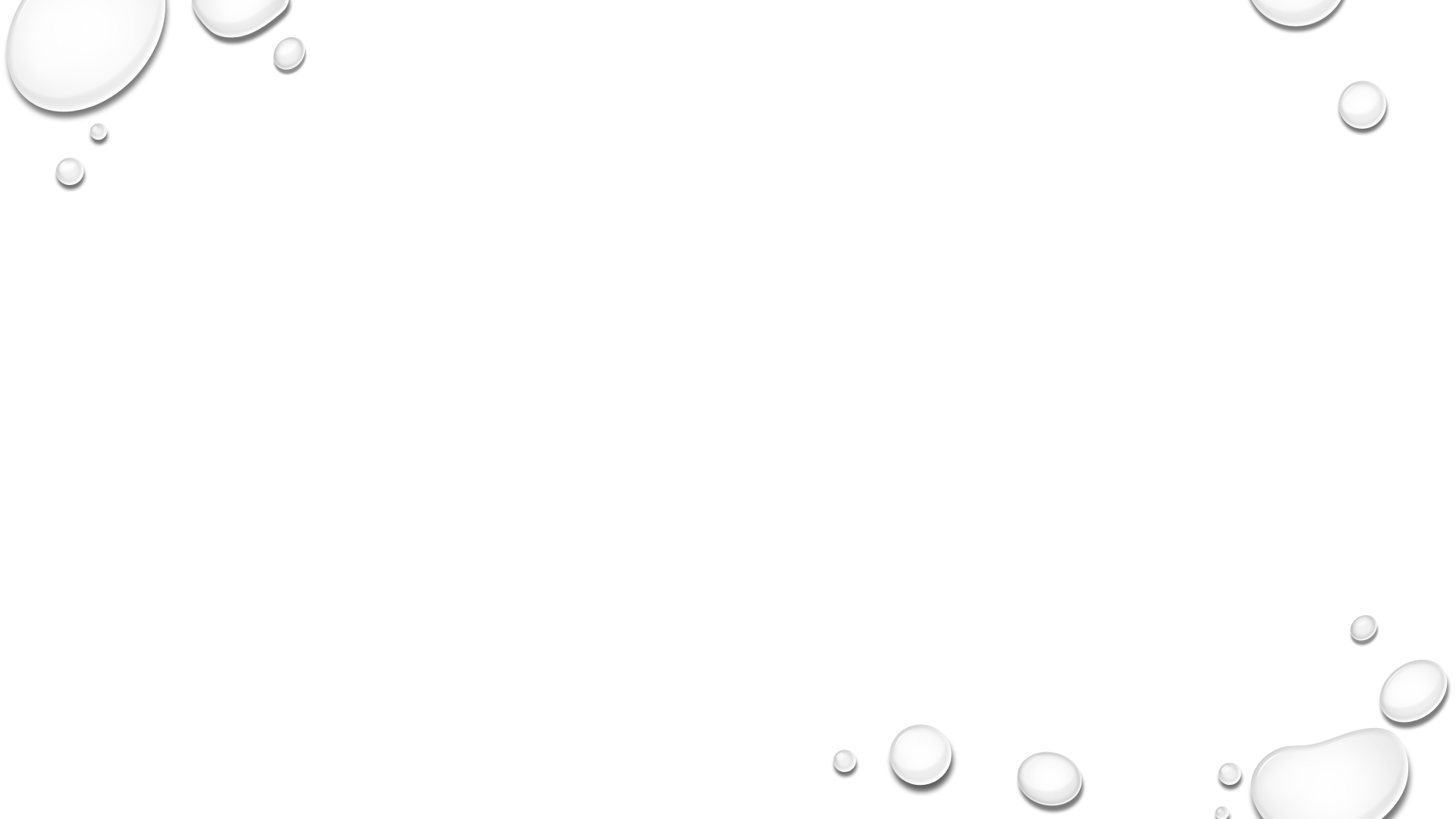 Highway Department
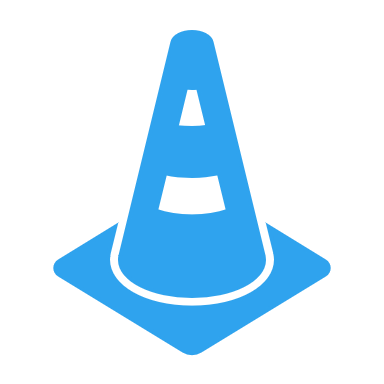 Highway Department Facility Site Plan
Potential Pollutant Sources
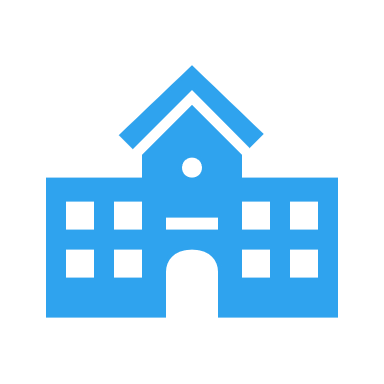 Pelham School District
Pelham School District Site Plan
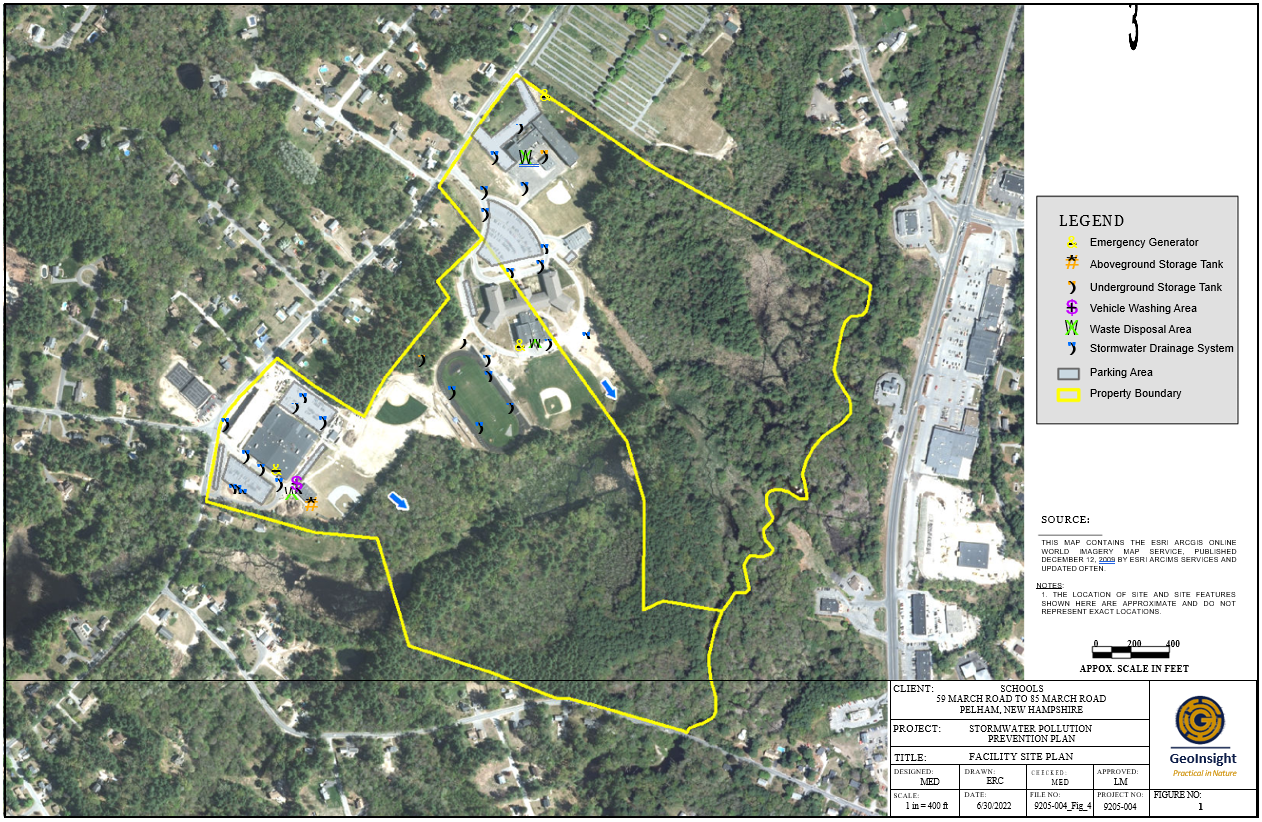 Potential Pollutant Sources
Transfer Station and Recycling Center
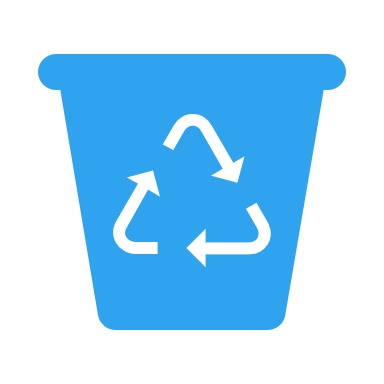 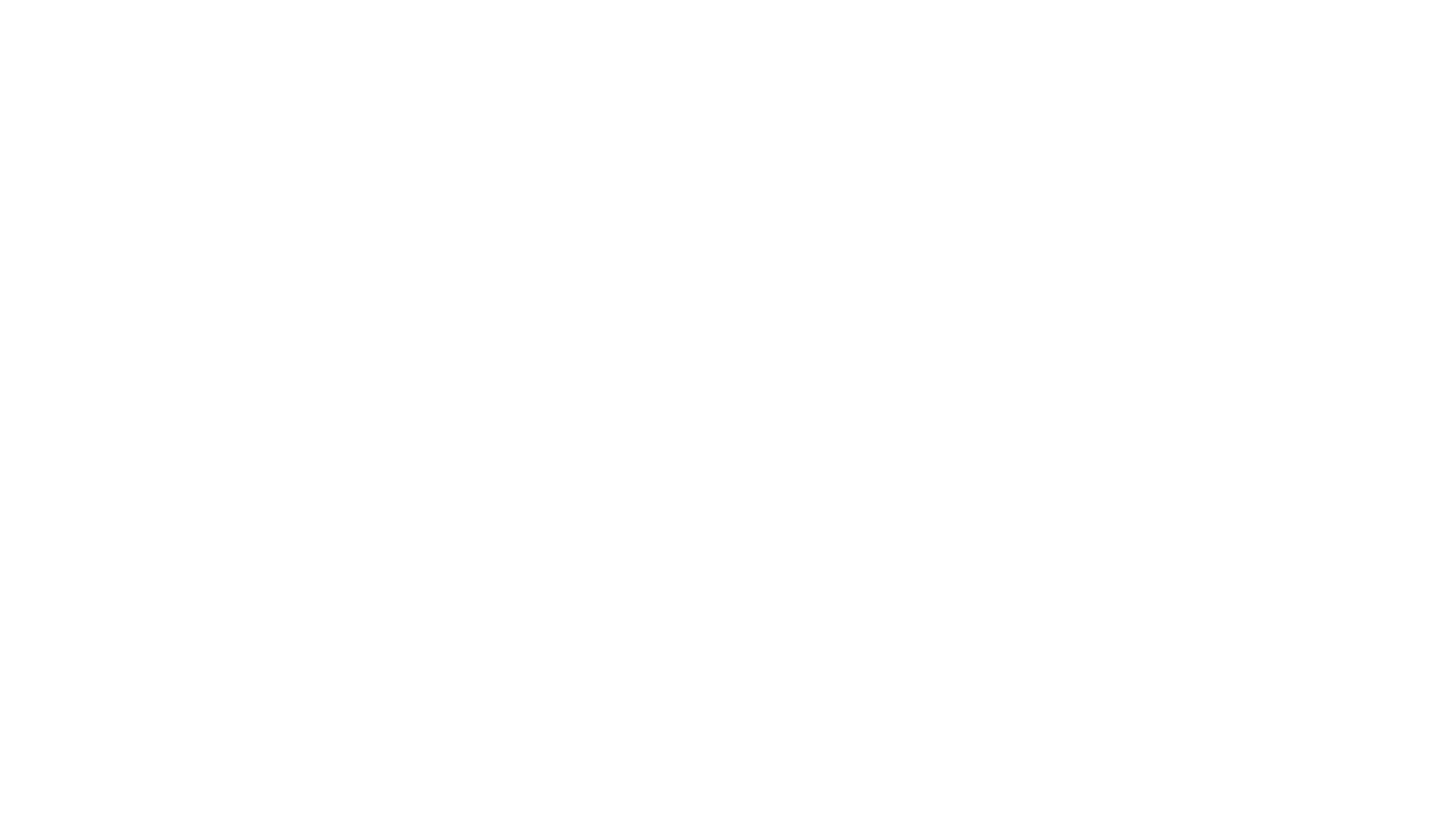 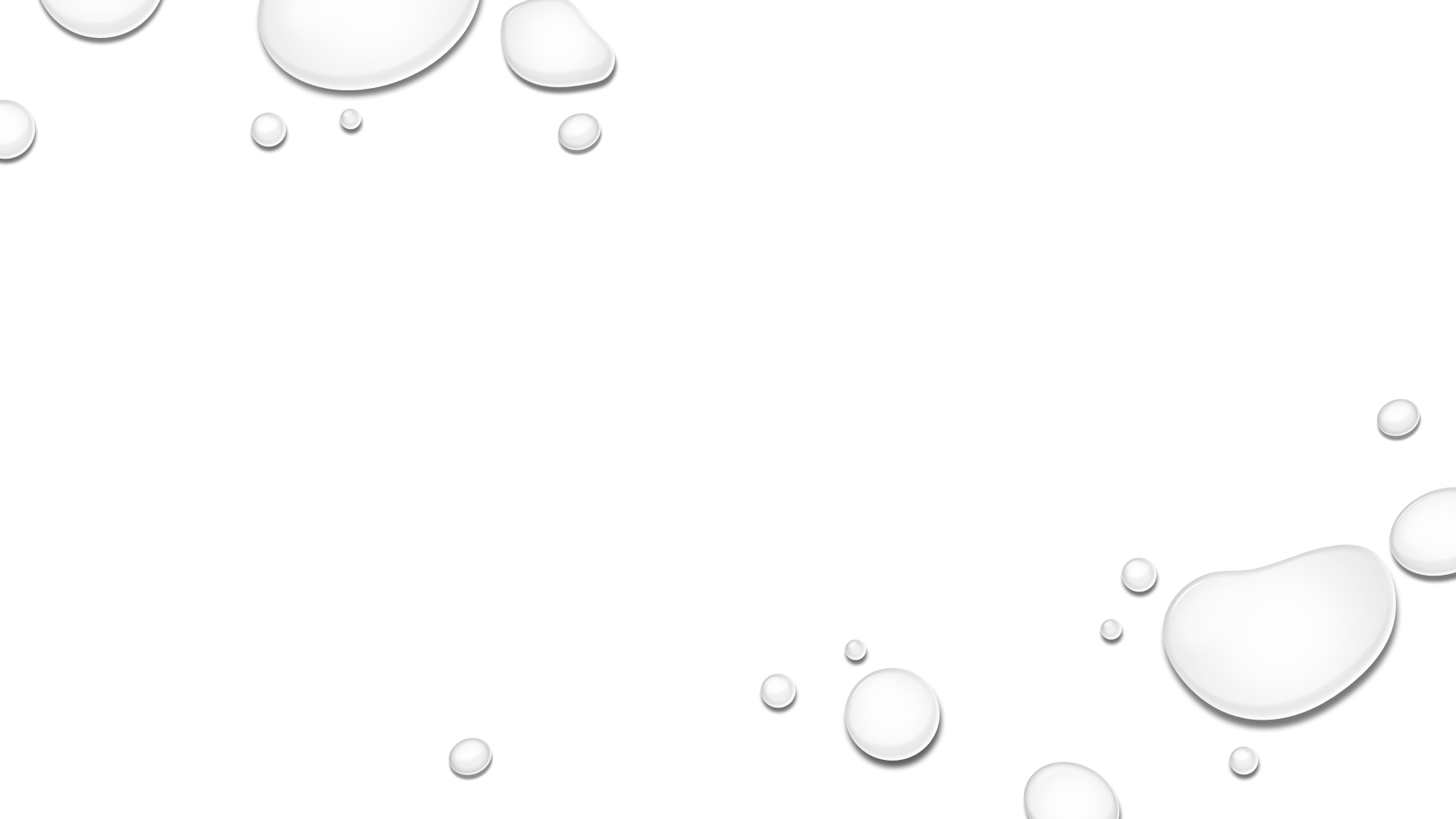 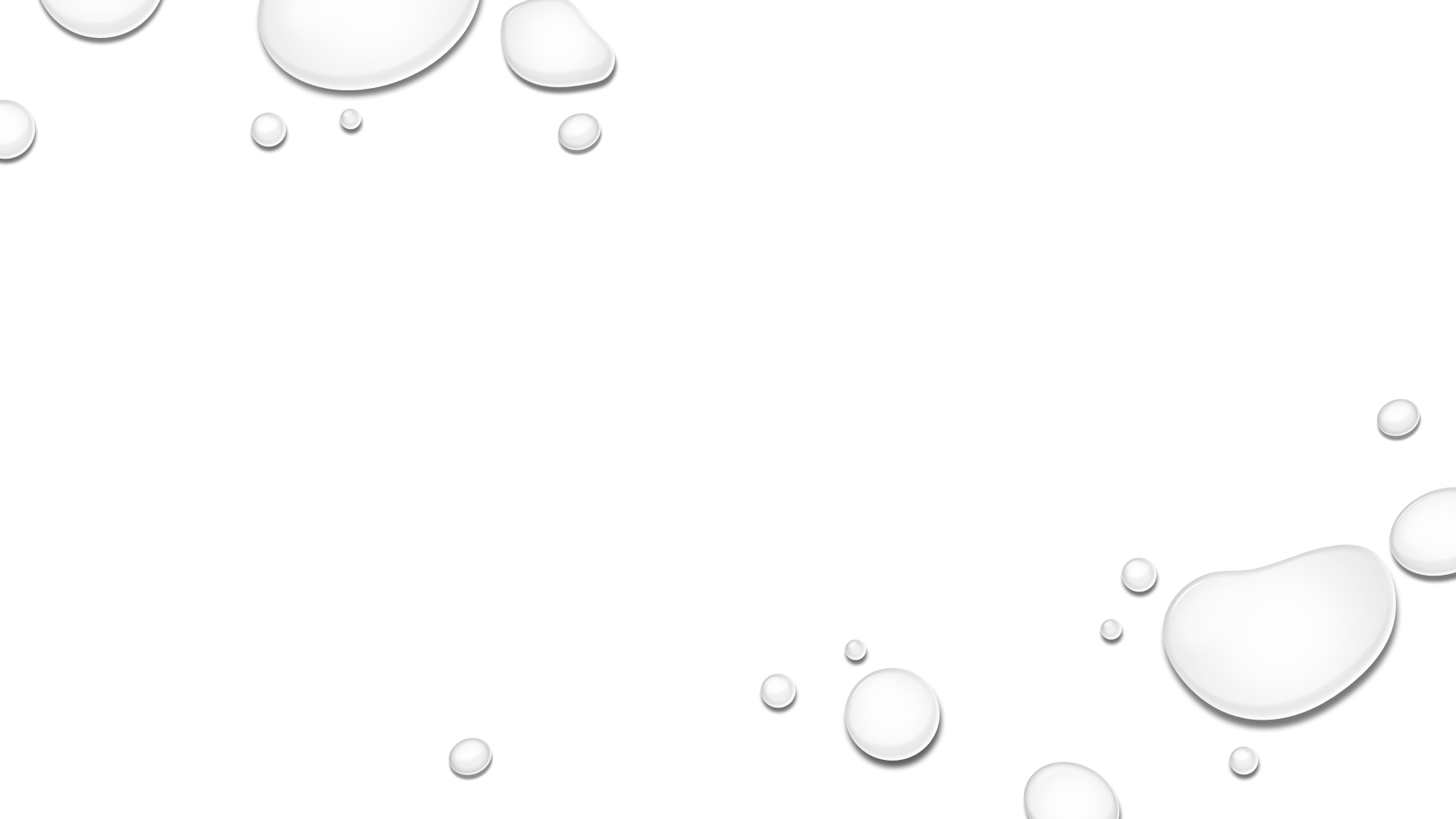 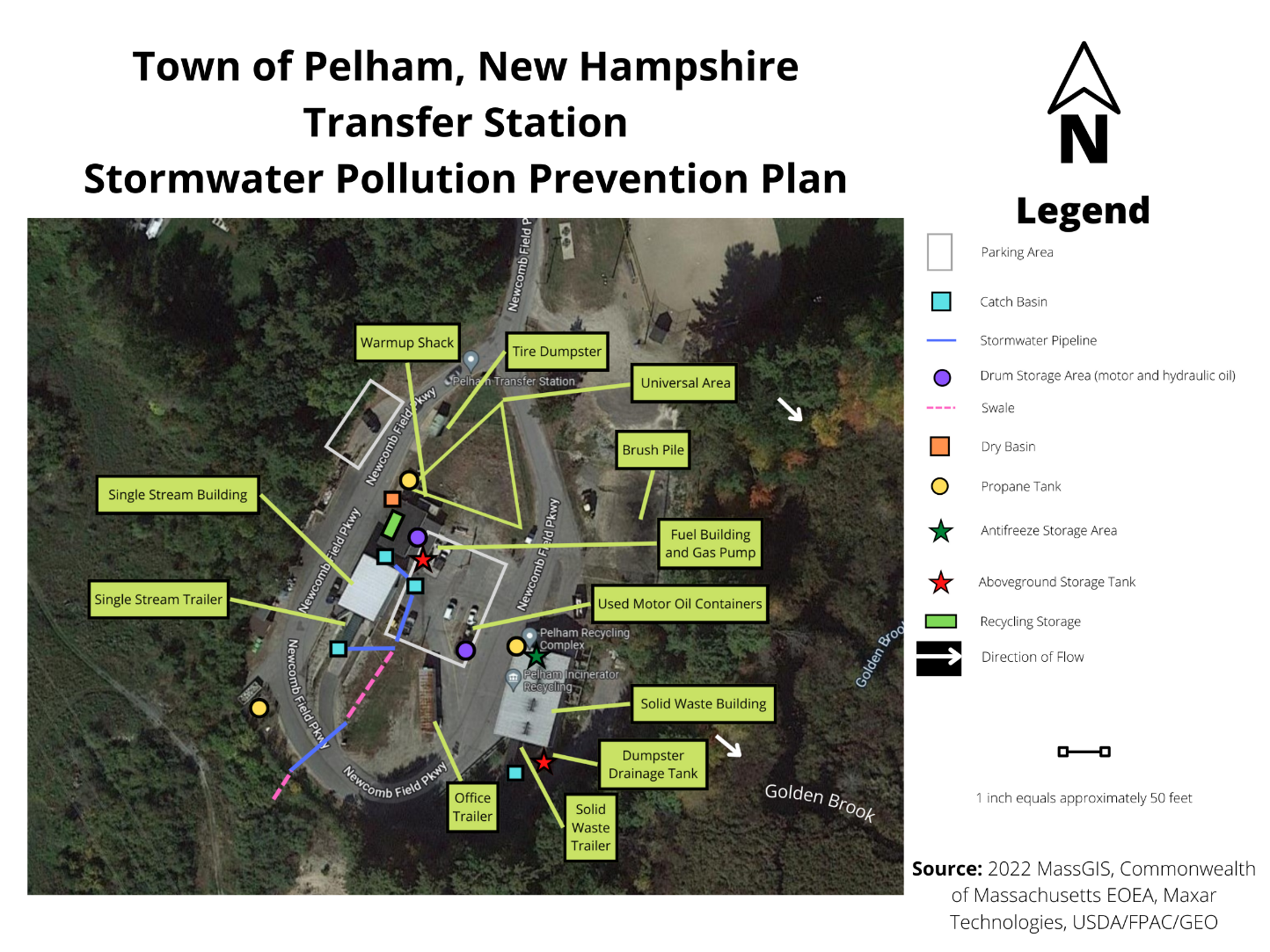 Transfer Station Facility Site Plan
Potential Pollutant Sources
Best Management Practices
Preventing Spills
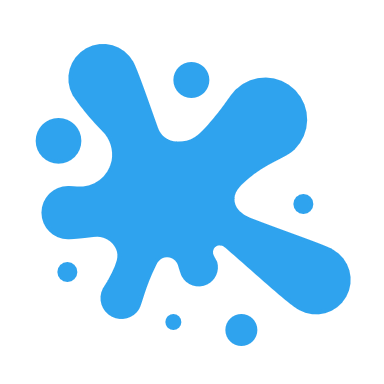 Spill Response
When a spill happens​
If possible, contain spills as close to the source as you can​
Create an embankment of absorbent materials located in the emergency spill kit​
A dam or covering the spill will protect stormwater intake structures such as catch basins​
Immediately alert one of the Pelham SWMP Coordinators of hazardous or regulated material spills
Maintenance and Repairs
Good Housekeeping Measures
Promptly clean and report chemical spills as required
When not in use, store lawn care materials indoors
Keep drums of oil closed except when being actively used
Use drip pans when changing fluids
Minimize drips/leaks by using spigots and funnels
Regularly sweep outdoor storage areas and keep free of damaged and/or leaking containers
Stormwater Runoff Management
Maintenance Measures
Inspections
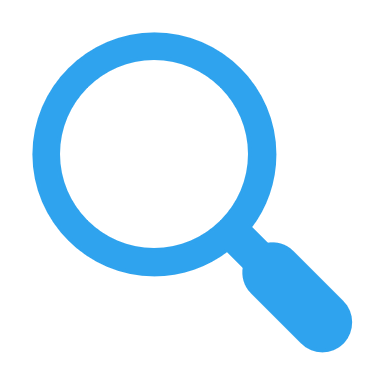 If an Issue is Found…
All records of inspections, maintenance services, trainings, and other required activities will be kept for a minimum of 5 years
Recordkeeping
Your Individual Role
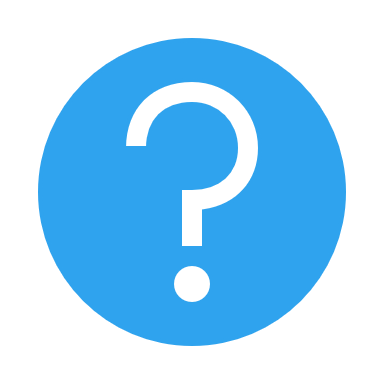 Any Questions About SWPPPs?
Thank you!